Правила приемана 2024-2025  учебный год
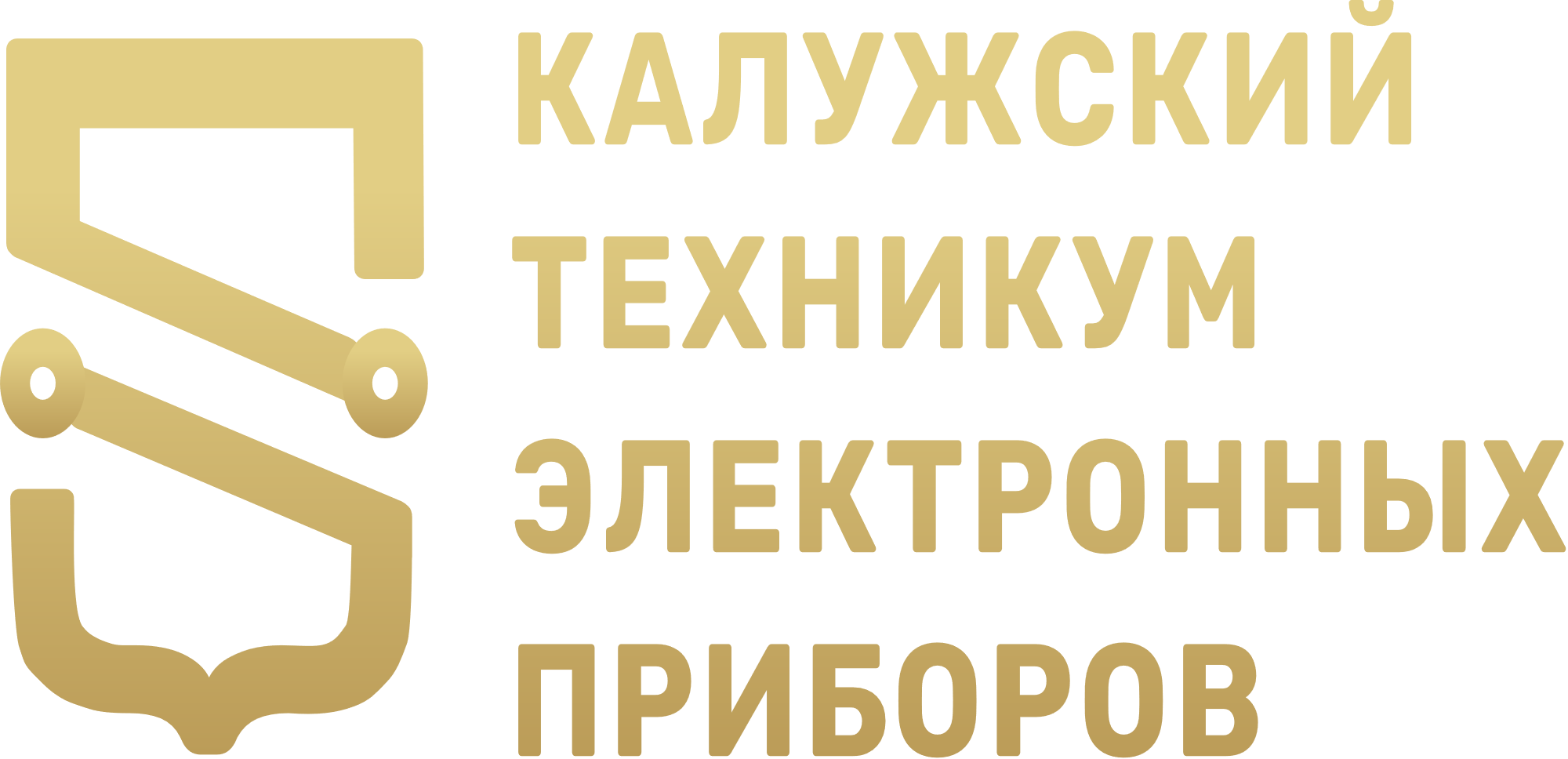 План набора
Поступающие могут направить/представить заявление и другие необходимые документы следующими способами:
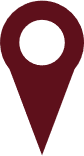 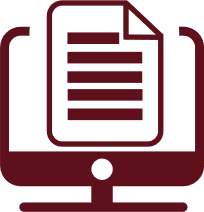 Лично в Техникуме
В электронной форме (документ на бумажном носителе, преобразованный в электронную форму путем сканирования или фотографирования с обеспечением машиночитаемого распознавания его реквизитов):
посредством электронной почты Техникума: uchast.ktep@gmail.com
с использованием функционала ЕПГУ.
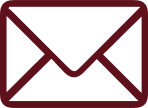 Через операторов почтовой связи заказным письмом
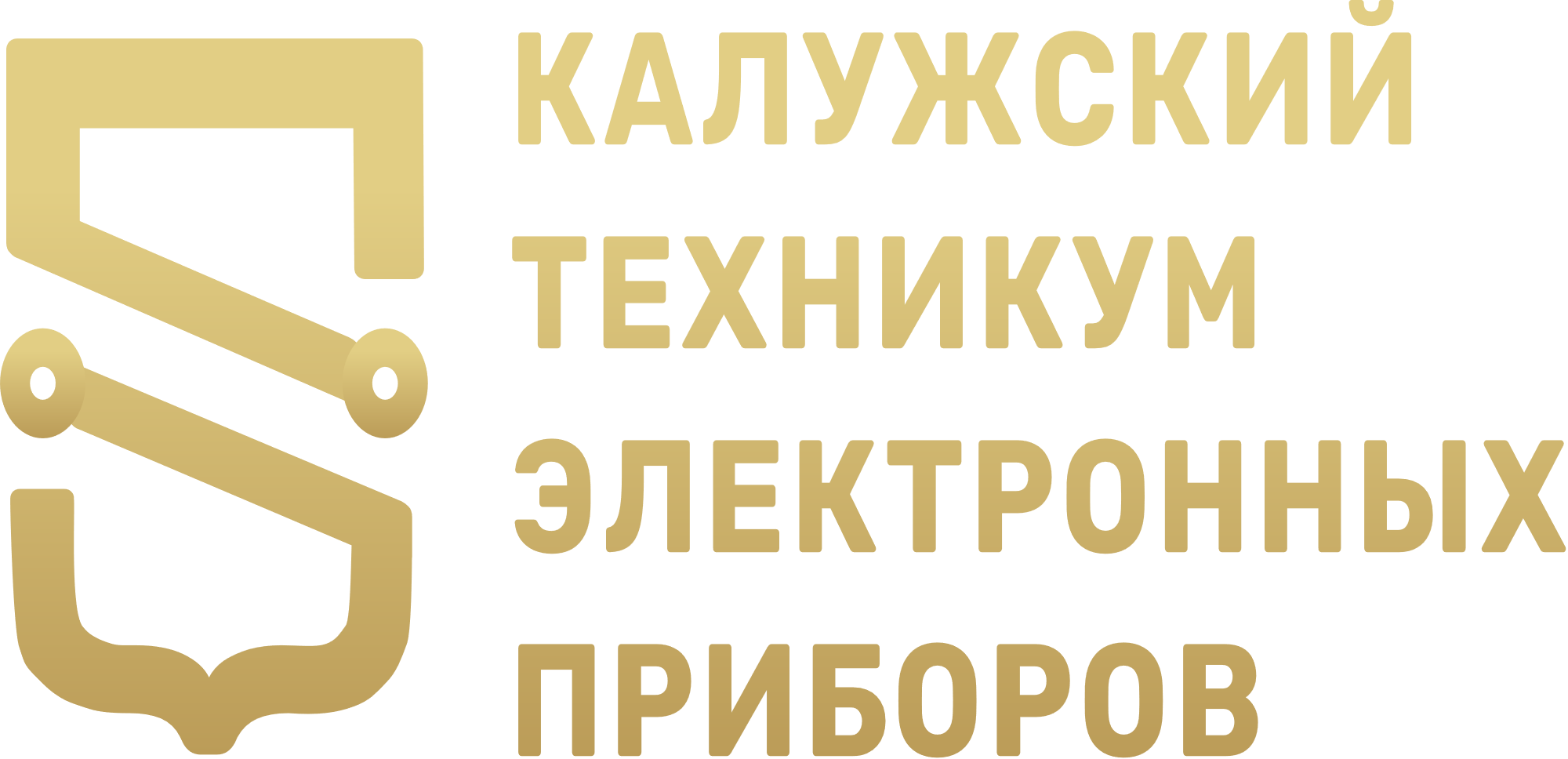 Документы для поступления
(несовершеннолетние поступающие подают документы только в сопровождении одного из родителей или законного представителя с паспортом):
Заявление поступающего;
Оригинал или ксерокопию паспорта поступающего;
СНИЛС поступающего;
Оригинал или ксерокопия аттестата об основном общем образовании;
4 фотографии размером 3х4;
Медицинская справка формы 086-у;
Реквизиты свидетельства о рождении;
Согласие родителей на обработку персональных данных ребенка;
Согласие родителей на видеонаблюдение;
Согласие родителей на обработку персональных данных ребенка третьими 
     лицами (централизованная бухгалтерия).
    При наличии:
Результаты индивидуальных достижений;
Подтверждающие документы на преимущественное право 
      зачисления (см. Правила приема);
Документы, подтверждающие социальный статус поступающего: 
	>Дети-сироты и дети, оставшиеся без попечения родителей
	>Дети-инвалиды, инвалиды I и II групп
	>Граждан, которые подверглись воздействию радиации 
	вследствие катастрофы на Чернобыльской АЭС
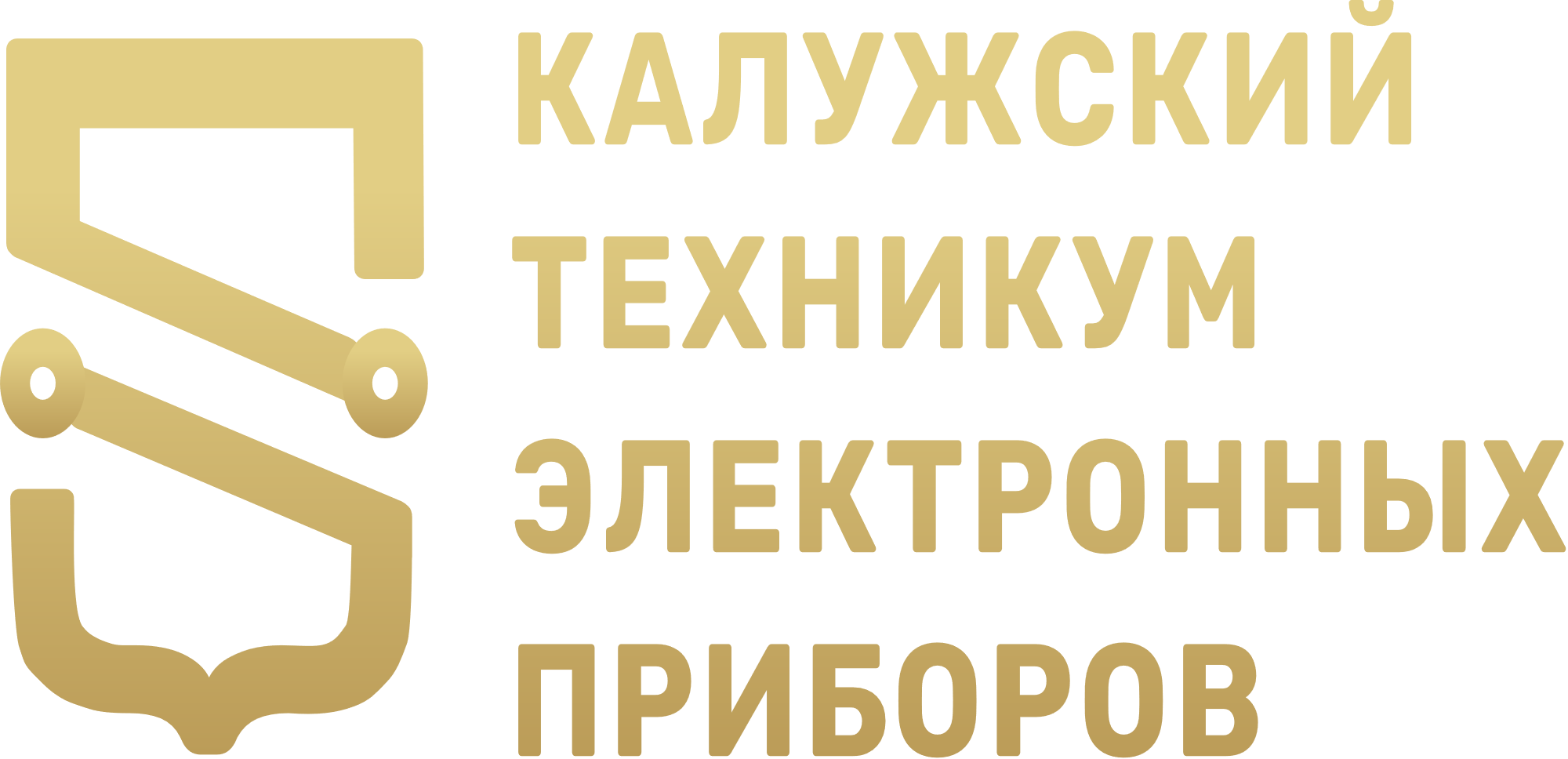 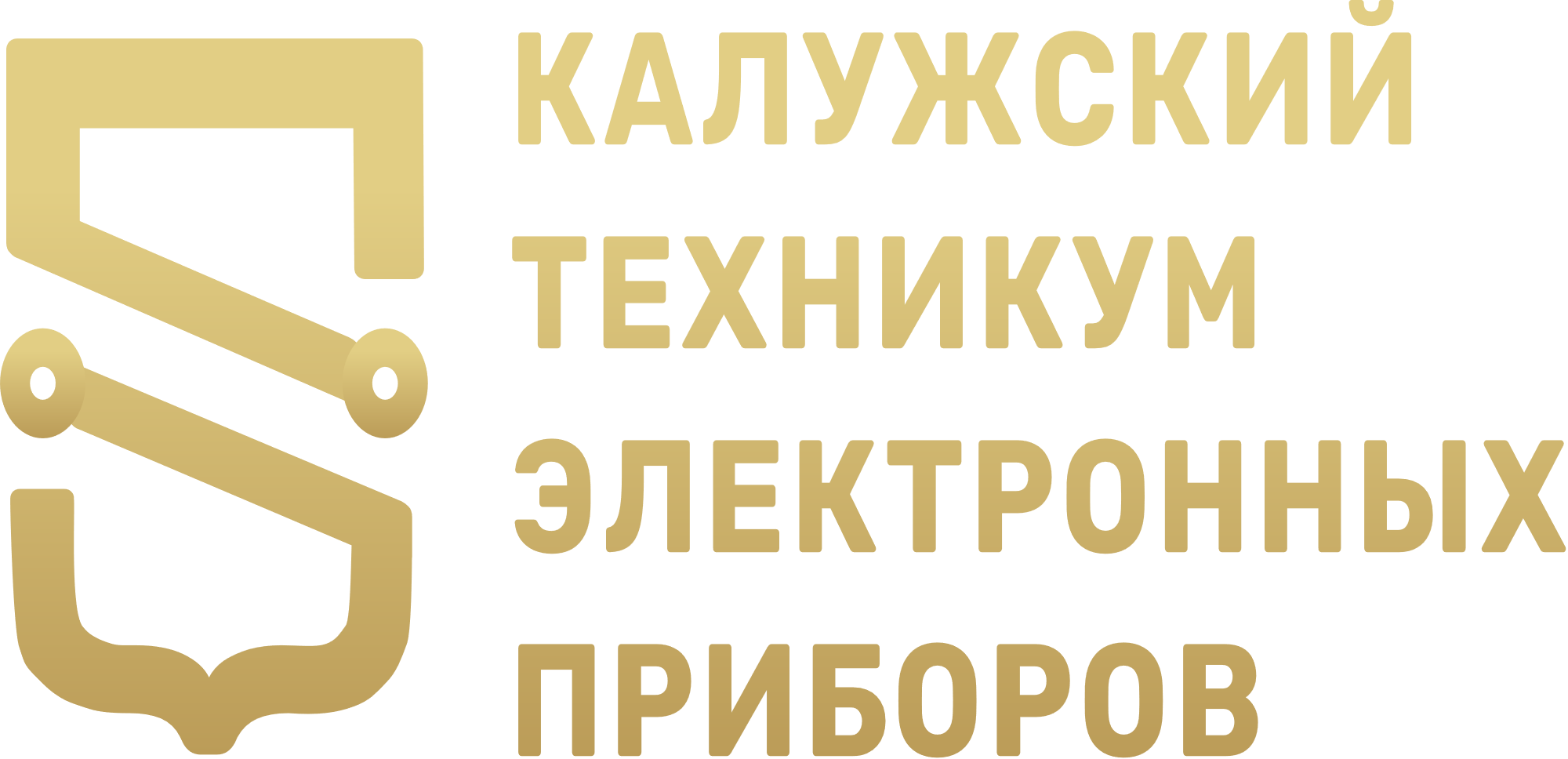 Рейтинг абитуриентов по среднему баллу аттестата в группе по специальности
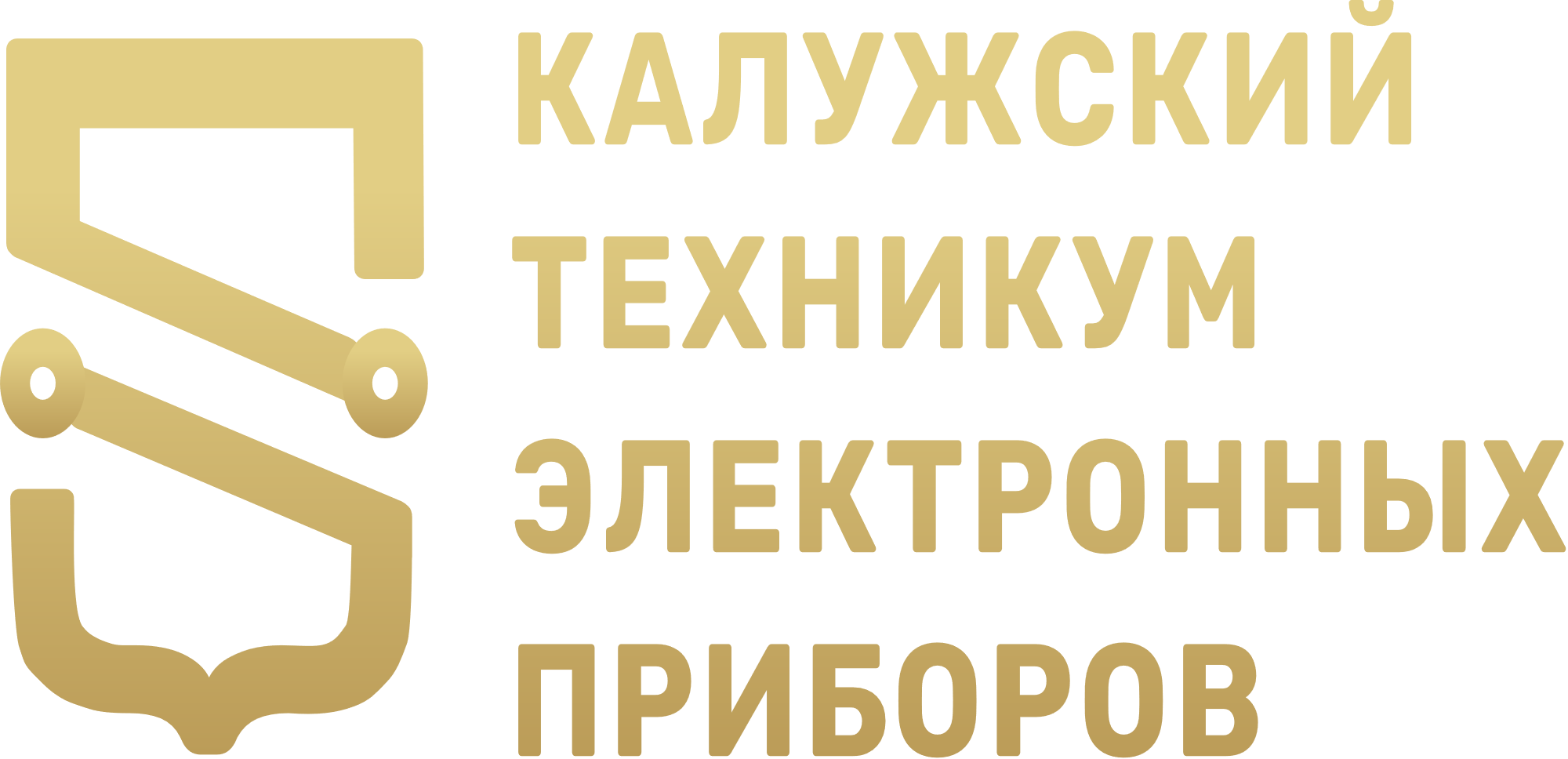 Рейтинг абитуриентов по СНИЛСу и среднему баллу аттестата в группе по специальности на сайте
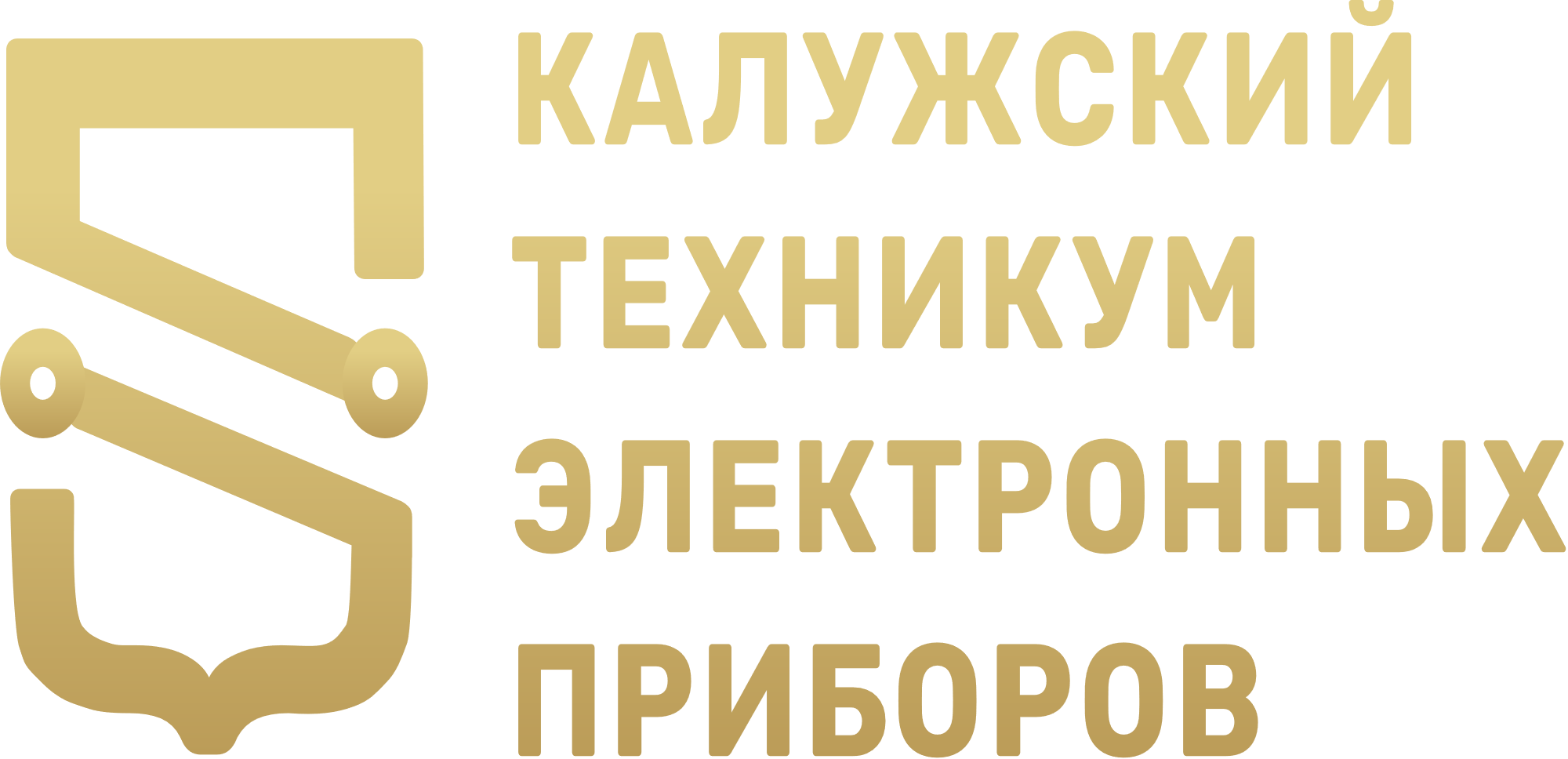 При равных значениях среднего балла аттестата  приемной комиссией преимущественно оцениваются следующие результаты:
Информатика
Математика
Физика
Твердотельная электроника
Монтаж, техническое обслуживание и ремонт электронных приборов и устройств
Разработка электронных устройств и систем
Эксплуатация беспилотных авиационных систем
Информационные системы и программирование
Сетевое и системное  администрирование
Обеспечение информационной безопасности телекоммуникационных систем
+ Результаты индивидуальных достижений
+ Подтверждающие документы на преимущественное право зачисления
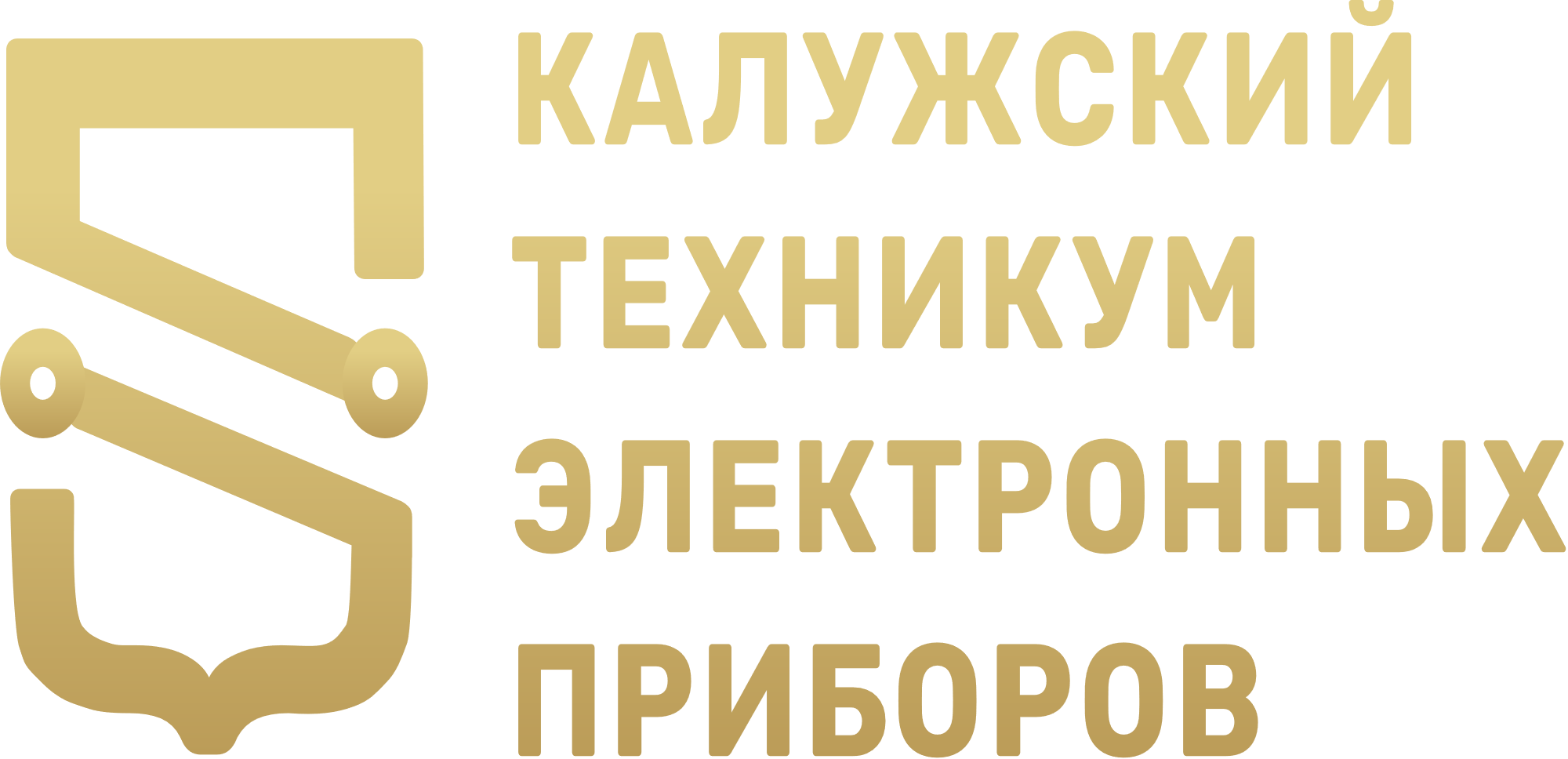 Сроки подачи документов от поступающих
19 – 14
Прием документов на первый курс очного отделения осуществляется:
августа
июня
до 14:00 включительно
а при наличии свободных мест прием документов 
продлевается до 25 ноября 2024 года.
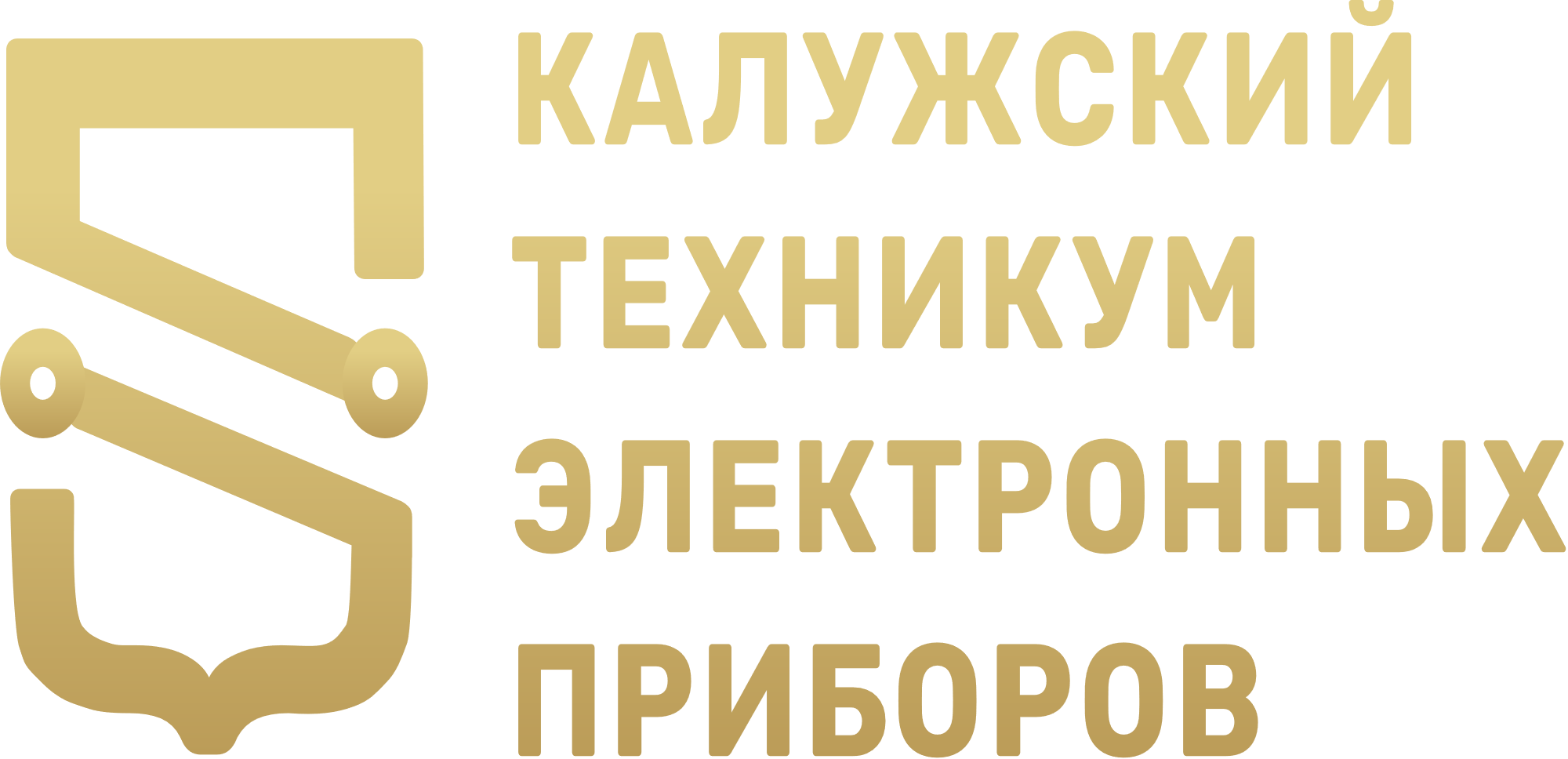 Особые моменты
Учитывать мнение ребенка при выборе специальности
Место в рейтинге и поступление не зависит от даты подачи заявления 
Предварительный рейтинг можно узнавать начиная с конца июля 
     на сайте: ktep40.ru или по телефону: 73-71-01
Не ждать последнего дня подачи оригинала аттестата (14 августа) 
     – если абитуриент находится в первой половине рейтинга
Подробные правила приема размещены на сайте в
     разделе Абитуриенту
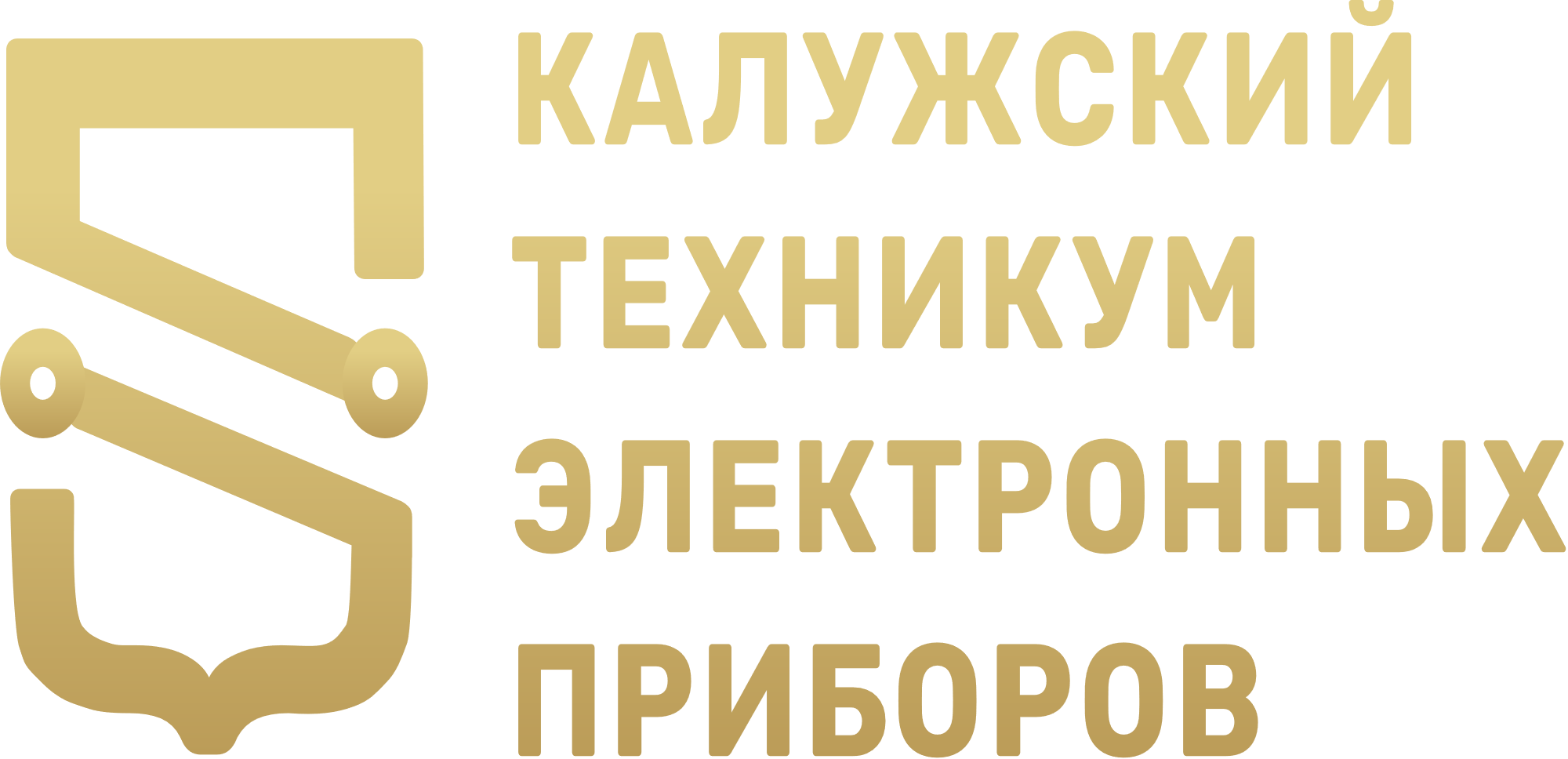 Контакты
г. Калуга, 
ул. Маршала Жукова, д. 35
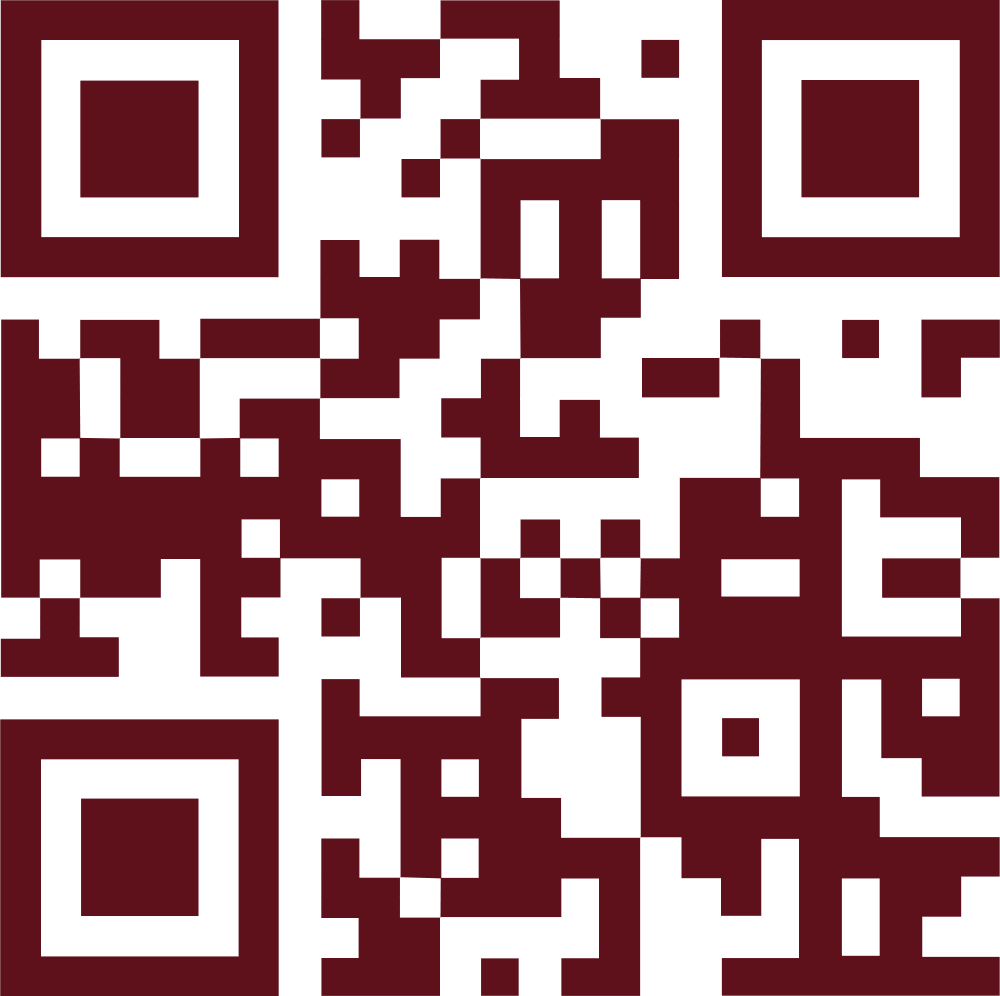 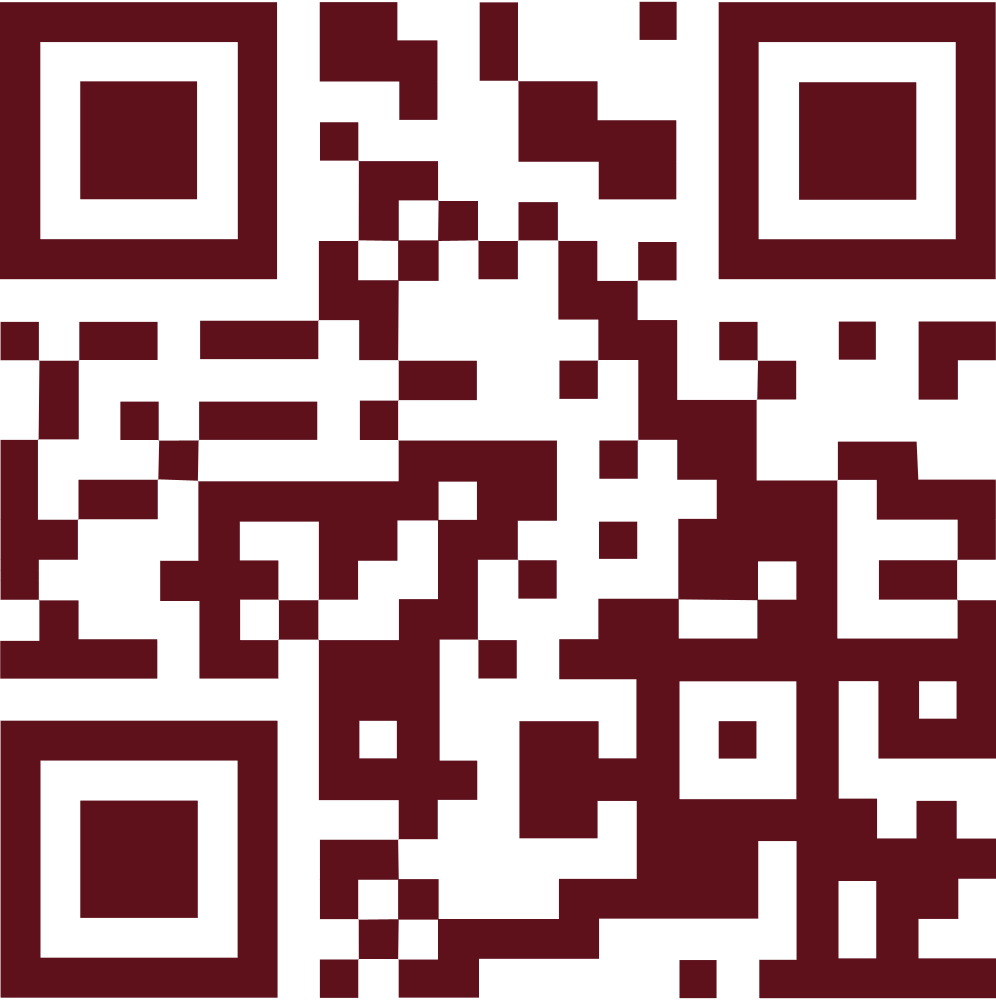 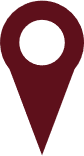 8(4842)73-71-01
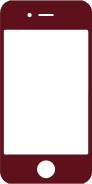 vk.com/ktep40
ktep40.ru
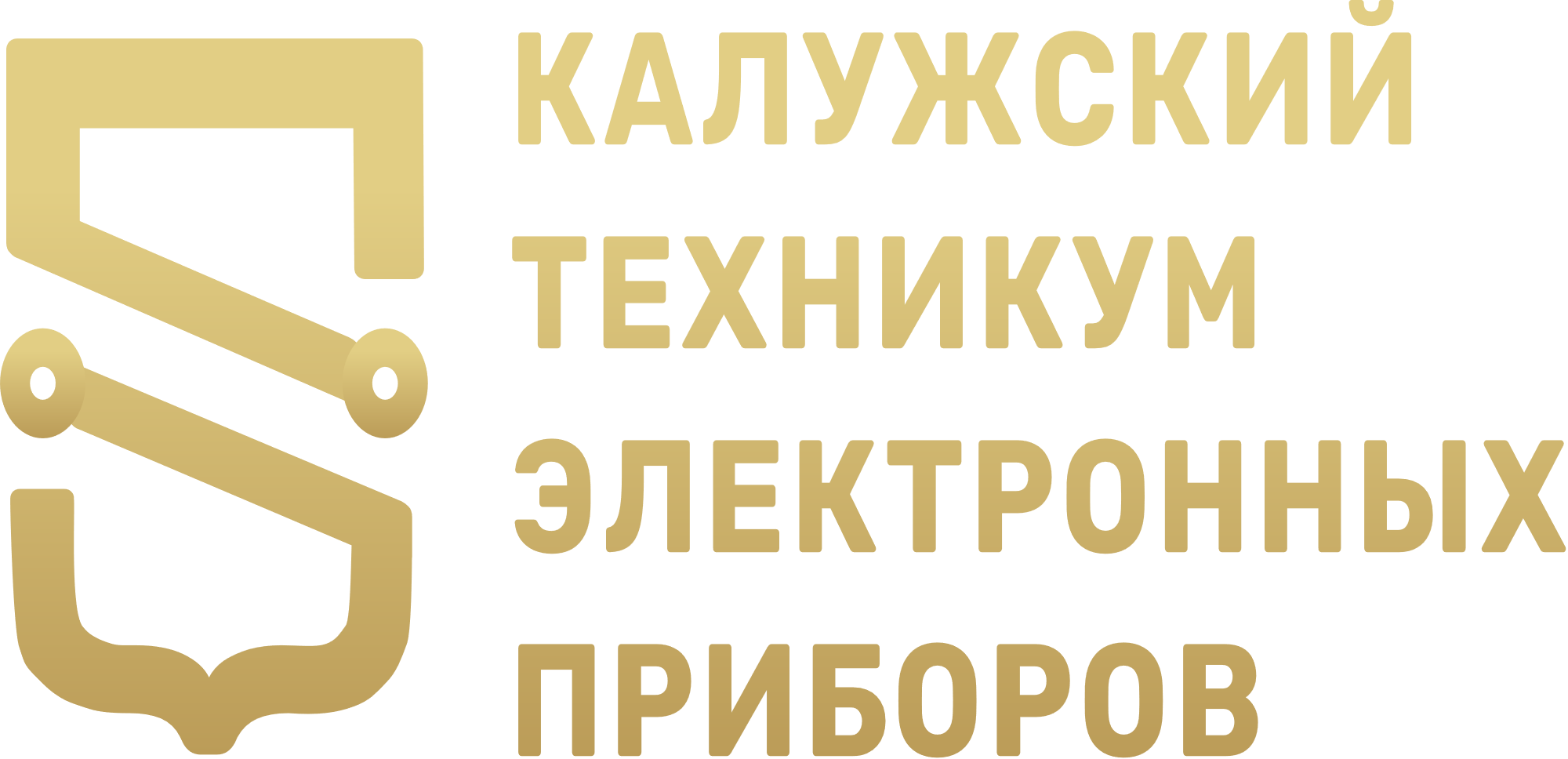